MCenter Planning Meeting
Mandy RominskyFTBF Coordinator
Meeting Goals
To distribute information to all interested parties 
How MCenter is currently configured 
What its  potential use cases are 

Discuss timing of various operations within MCenter 
Shutdowns
Planned users

Pose questions about MCenter 
How should we proceed to develop this beamline?
2
9/30/2016
M. Rominsky | MC7 Planning Meeting
Facility Layout
Experimental Areas
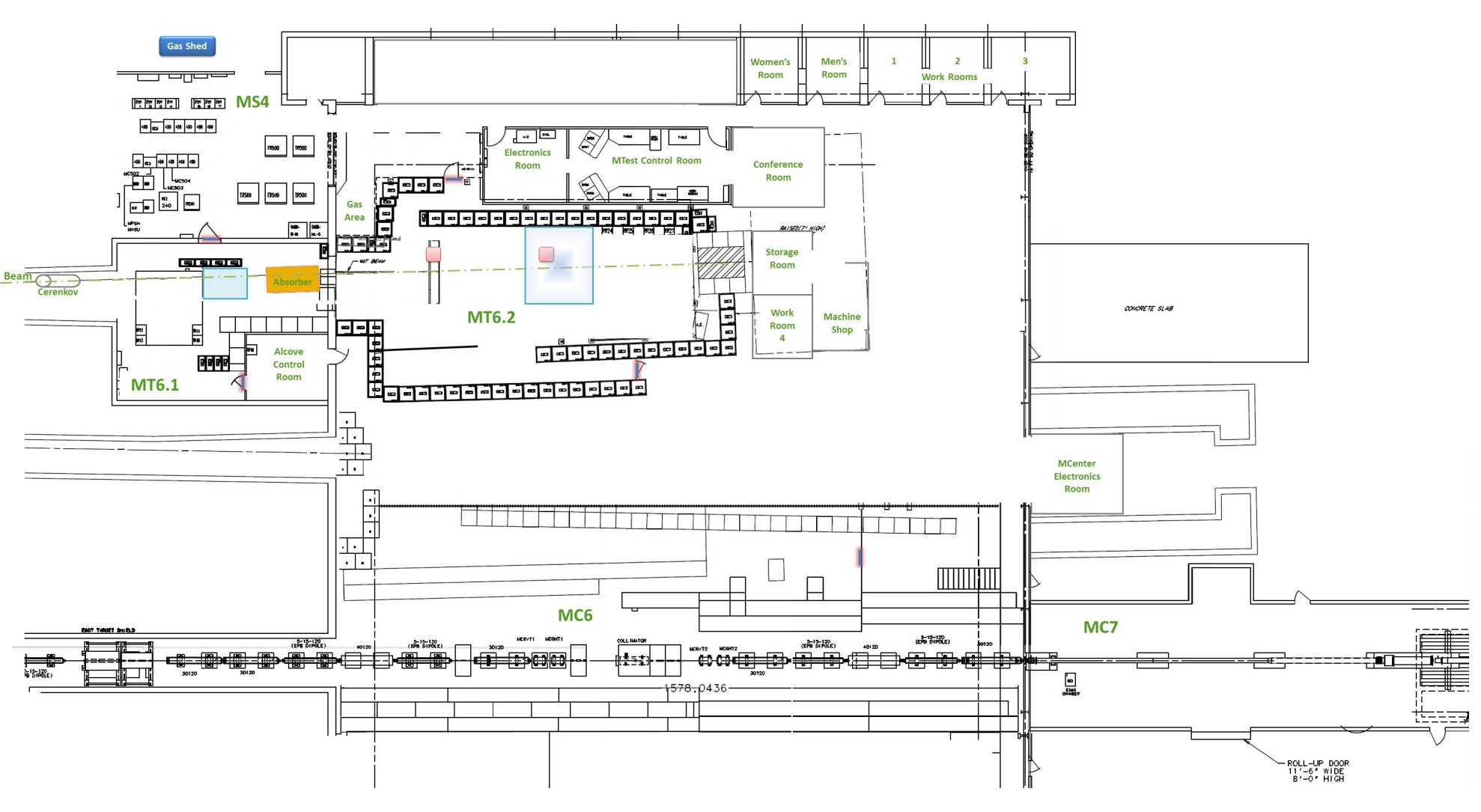 Work Areas
Control Rooms
3
9/30/2016
M. Rominsky | MC7 Planning Meeting
Facility Infrastructure
4
9/30/2016
M. Rominsky | MC7 Planning Meeting
MC7 (Upstream) Close up
Shaded areas are occupied. 
Supports secondary and tertiary beam.
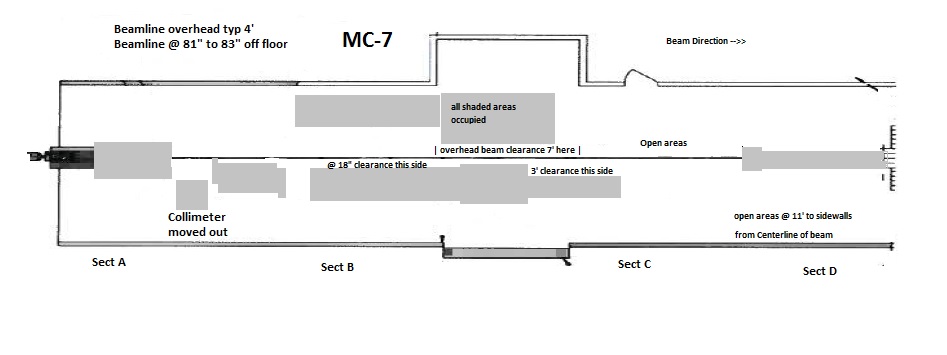 5
9/30/2016
M. Rominsky | MC7 Planning Meeting
MC7 Enclosure
Full enclosure picture
Shaded area shown on previous slide
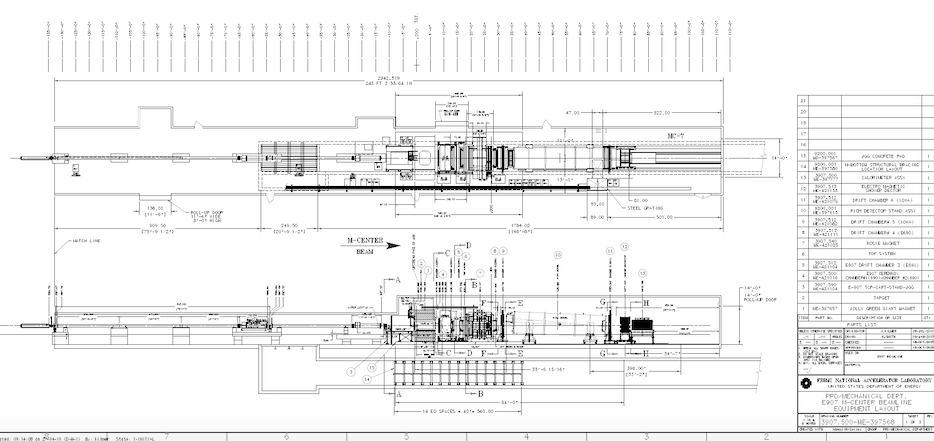 6
9/30/2016
M. Rominsky | MC7 Planning Meeting
Restrictions for MCenter
To come in from the roll up door by LArIAT, can only have about 2 ft by 6 feet. 
The same as a regular door.
Can use carts to lift heavy things 
Fire restrictions
Low risk installations should be okay. 
Would need significant work for higher risk installations
Long cable runs from Control room to enclosure
100-150 feet to LArIAT
Possible to extend into area behind control room (MWest) for electronics room?
7
9/30/2016
M. Rominsky | MC7 Planning Meeting
Usage for the next 3 years
LArIAT will continue their run 
Finish next summer at the shutdown 

pLAPPDs will run in the fall 
Really would like to use tracking chambers and secondary beam
Also need the LArIAT DAQ

Beam plug for ProtoDUNE
TSW in progress
Liked MCenter, but chose MTest for infrastructure
8
9/30/2016
M. Rominsky | MC7 Planning Meeting
Usage Continued
Jen’s Early Career
More later

NOvA test beam
Significant work will be required
Some timing issues because of when work can be accomplished 

Emulsion Detectors (US-Japan collaboration)
Seeking funding currently 
Would do initial tests at Fermilab in the next year
Beam tests in 2018/2019
9
9/30/2016
M. Rominsky | MC7 Planning Meeting
Open Questions
Should we pursue refurbishing the magnets (Jolly Green Giant and Rosie?)
Magnetic fields are interesting to some groups, but no concrete proposals yet
Or do we find another solution for magnetic fields? 
Build another tertiary beamline? 
There is definitely some interest in this 
Beamline instrumentation
Tertiary beamline is pretty well covered, but the secondary is not 
Do we plan to have work done during the next shutdown (FY17)?
Start planning that now to make sure we have labor
Do we use time when beam is running instead? Would cut down on users
Move the electronics from control room?
Reduce cable runs 
Costly because of climate control issues 
Data Acquisition? 
Support both MIDAS and LArIAT daq in both beamlines?
Would need extra help with these issues
Could possibly benefit more than just the test beam
10
9/30/2016
M. Rominsky | MC7 Planning Meeting
Next
Michael Backfish will discuss the beamline
We’ll hear from several users 
Jen Raaf, NOvA
Open discussion
11
9/30/2016
M. Rominsky | MC7 Planning Meeting
Meson Center Beamline
Michael Backfish
September 27, 2016
Accelerator Overview
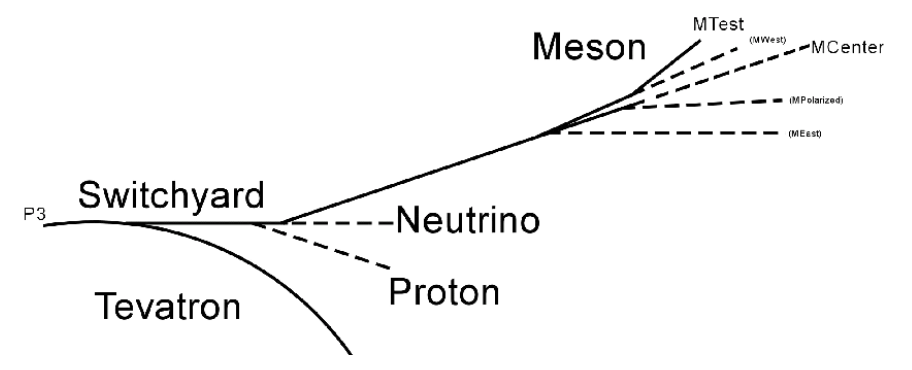 Presenter | Presentation Title
9/30/2016
13
MI Bunch Structure
M. Backfish | MC7 Planning Meeting
9/30/2016
14
½ Integer Resonant ExtractionPython Simulation by Adam Watts
Transverse Phase Space (X vs X’)
M. Backfish | MC7 Planning Meeting
9/30/2016
15
Splitting Beams
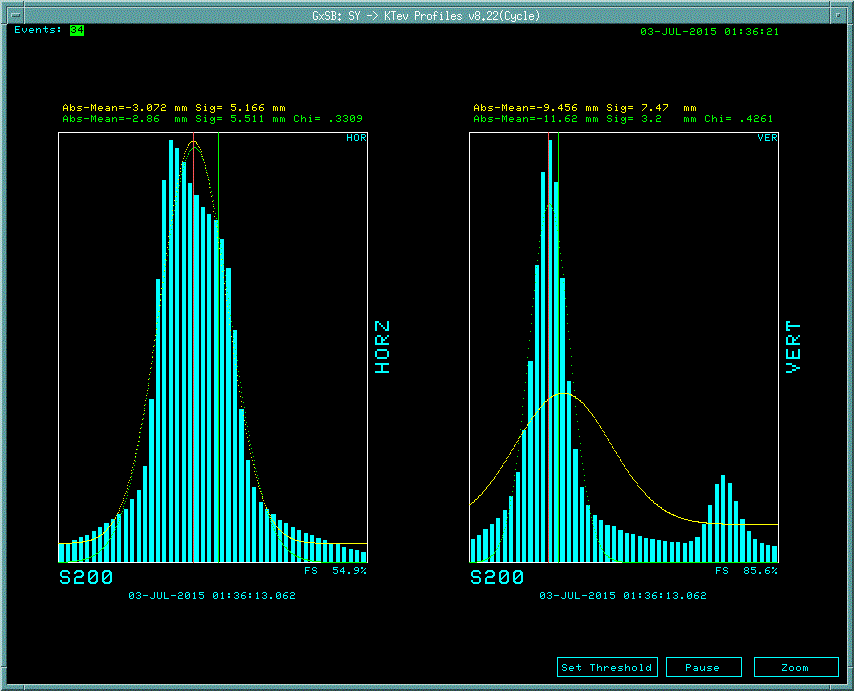 SQ
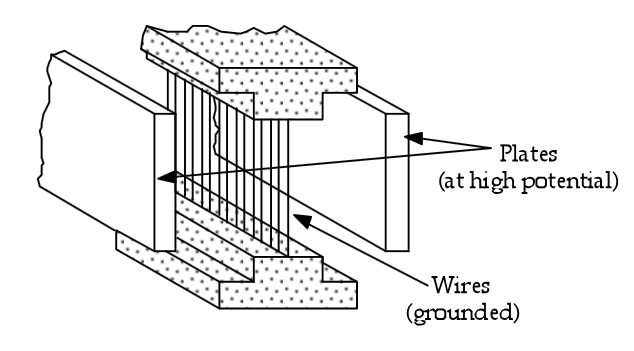 Meson
FTBF
Meson Septa (Mseps)
SeaQuest
Not used
M. Backfish | MC7 Planning Meeting
9/30/2016
16
Meson Center/Meson Test Split Occurs at Fsepta (Fseps)
(Fseps)
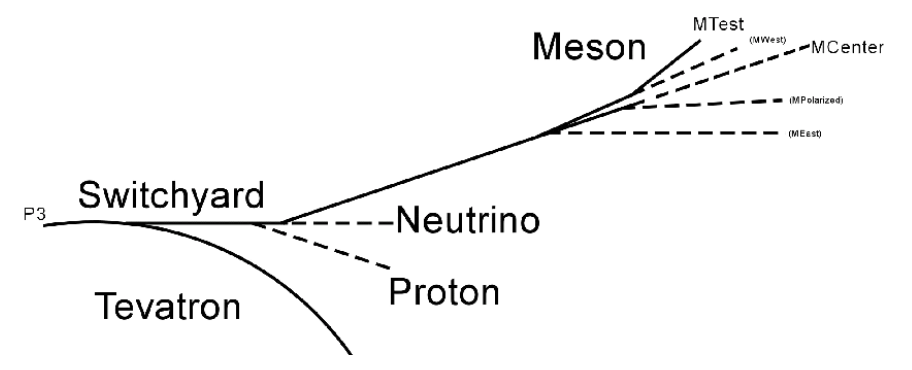 MCenter
MTest
Presenter | Presentation Title
9/30/2016
17
120 GeV Primary Beam Target and ShieldingWe Can Send 1E11 Protons Per 4 Second Spill every 60 Seconds
Copper Target
Vertical (cm)
M. Backfish | MC7 Planning Meeting
9/30/2016
18
Longitudinal (cm)
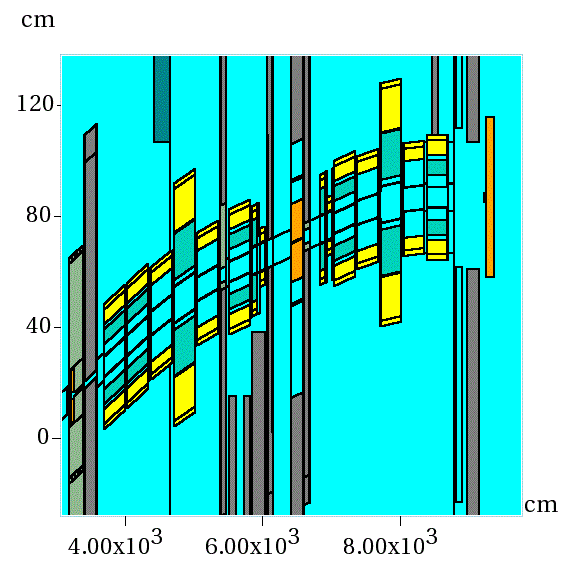 D4
Q6
CV
Q5
D3
Q4
Q3
Q2
D2
Vertical
D1
Q1-2
Q1-1
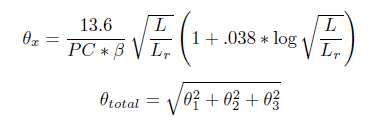 Longitudinal
[Speaker Notes: 575 Amps is the limit of MC6D….low end is limited by lack of vacuum in the second half of the line.  Scattering]
Wire Chambers the Eyes of the Operator
M. Backfish | MC7 Planning Meeting
9/30/2016
20
Secondary Target makes Tertiary Beam at 13˚ Production Angle
M. Backfish | MC7 Planning Meeting
9/30/2016
21
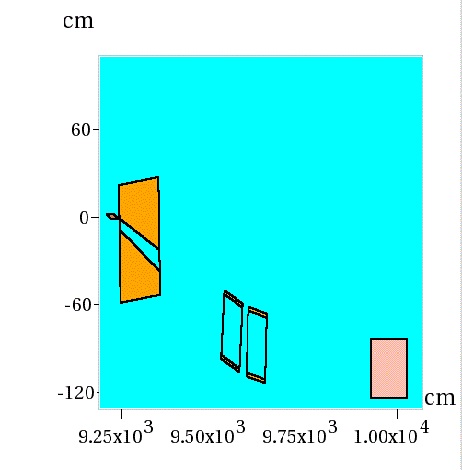 Tertiary
MCAN at 100 Amps Selects  616 MeV Particles
Collimator
MCAN at 50 Amps Selects  308 MeV Particles
Target
Horizontal (cm)
MC7AN
TPC
Longitudinal (cm)
Muon Challenges and Lariat
11 uSec per Main Injector orbit
588 Buckets per Main Injector Orbit
18709 buckets within a 350 uSec Drift time
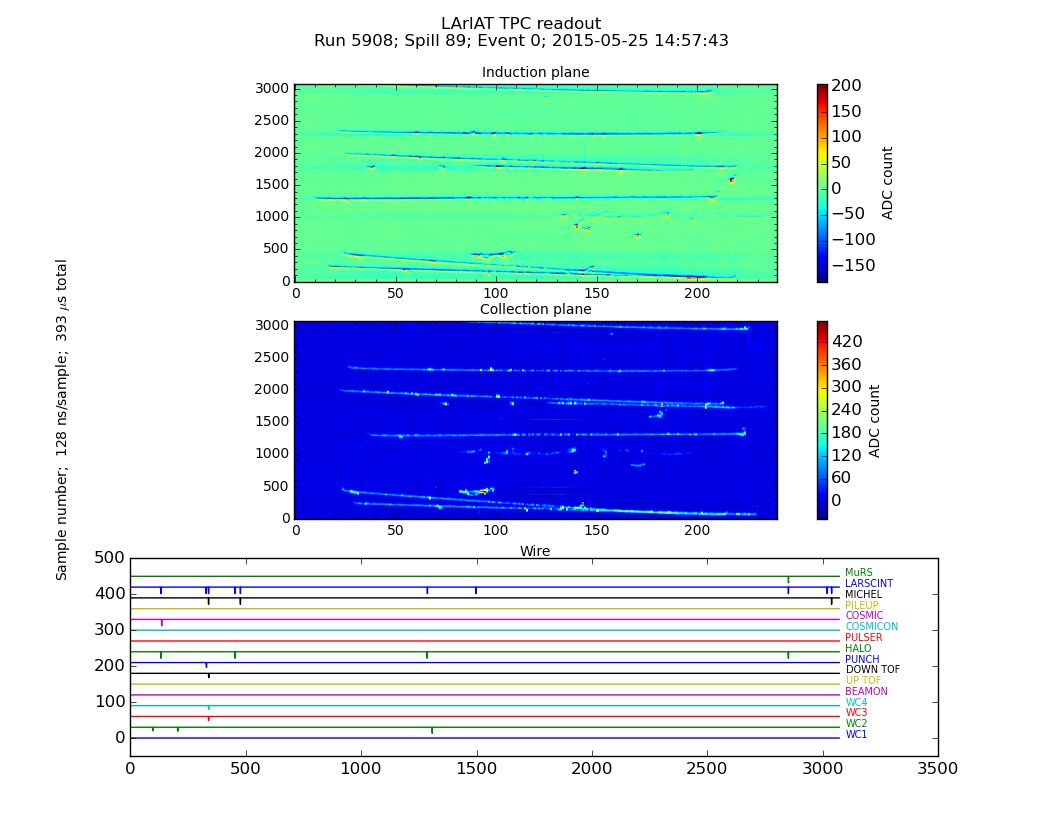 We Can Overwhelm the TPC!!!!
M. Backfish | MC7 Planning Meeting
9/30/2016
23
The Official End
M. Backfish | MC7 Planning Meeting
9/30/2016
24
Example of Incremental ProgressOpen Up the Momentum Collimator couple with a small tweak in Focus using 2 Quadrupoles
Collimator 10 mm
Increased MC7U11 and U12
Without increasing Unwanted Signals
Collimator 22.4 mm
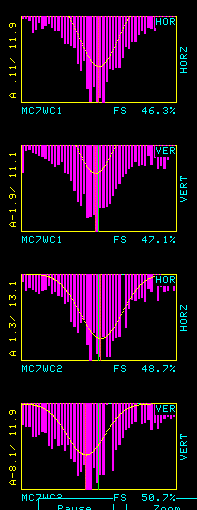 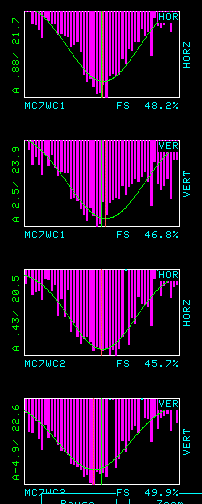 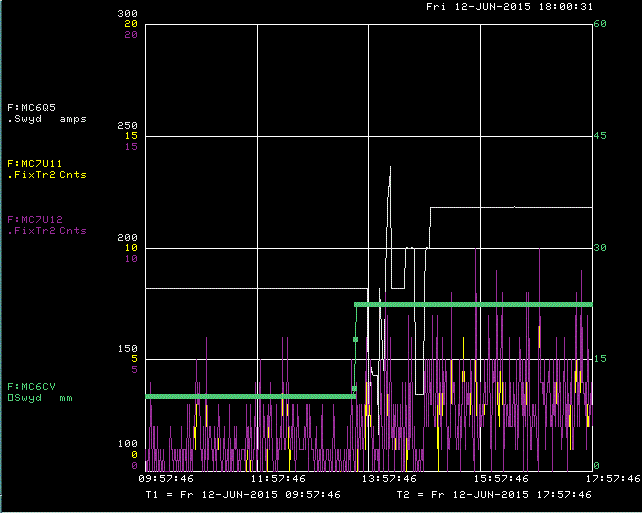 M. Backfish | MC7 Planning Meeting
9/30/2016
25